RDS® In-Cup® Tutorial
This Training Program is intended to provide a means for a drug test administrator to develop an understanding of the In-Cup product and to receive our online manufacturer's certification. 
What follows is a self-paced presentation. 
To move to the next page simply click on the right arrow at the bottom of the page. To return to the previous page simply click on the left arrow.
Once you finish this training program you may test your knowledge with our Certification Test. If you pass the test you may print out a personalized Certificate of Training.
RDS In-Cup is a multi-drug, urine based point of collection test that incorporates collection and testing of up to 12 drugs in less than 5 minutes. ttHH
Features 
Up to 12 tests per device 
25 Cups per case 
Each cup individually packaged 
Moisture and temperature sensitive 
Must be used 8 hours after foil pouch is opened 
Store product at room temperature (59° to 86°F) 
Each case and cup is labeled 
Product Number (Panel) 
LOT Number 
Expiration Date
Customized panels available 
Temperature strip: validates specimen 
Clear cup: visual integrity check 
Closed specimen cup - NO EXPOSURE 
No dipping, tipping, aligning lids, EASY! 
Simple: Collect, verify temp, read results 
No timing: read when control lines form 
Read results up to 60 minutes
InCup device should be stored at room temperature(59° to 86°F or 15° to 30°C)
 
Verify Expiration Date Is Valid Do not use beyond expiration date
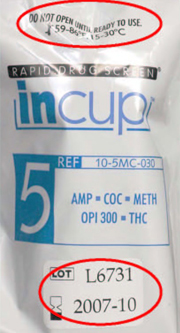 Verify identity of donor
Ensure restroom is secure
Instruct donor to fill cup above minimum fill line 
Green dot = temperatureRead within 4 minutes
Acceptable Specimen: 90-100F / 32-38CA visual check for specimen integrity may also be performed
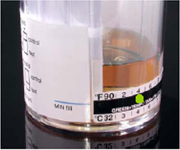 The results may be interpreted once the control lines have formed and the background is clear. 

Results are stable for 60 minutes.


Control line (top line) = test valid 

No control line = test invalid (repeat) 

Test line= test negative 

No test line = test positive
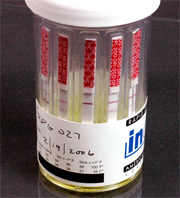 Line intensities may vary
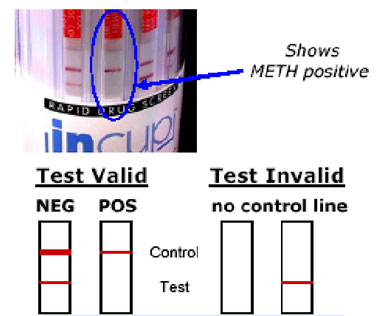 Drug Detection Periods
You have now completed the tutorial. You may go back over any or all of the material by simply clicking the desired slides on the left. There is no limit to how long or how often you go through this training.


American Bio Medica offers a personalized certificate of completion which you can download and print out once you have passed our Certification Test.  Click the link listed below or enter into your web browser. 

http://abmc.com/training/index.html

Click the Register Here button, fill out the pertinent information.  Proceed to login and complete exam for RDS In-Cup.  Email a copy of your certificate to:

Lisa.Lee10@va.gov

The Certification Test consists of 13 questions. Once you take the test your score will automatically be calculated. If you receive a score of 100% you will be able to access and print out your personalized 'Certificate of Training'. 

You may now proceed to the Certification Test.
RDS In-Cup Certification Test
Please read each question and select the best answer. Select your answer by clicking the button next to it. After you have answered all of the questions click 'Certify Me' and your test will automatically be scored.
1) The In-Cup has a maximum fill volume of:
a) the min fill lineb) the temperature stripc) no maximum filld) all of the above
2) The temperature of the specimen should be read within:
a) doesn't matterb) no more than 1 minute after collectionc) 15 minutes after collectiond) within 4 minutes after collection
3) What is the acceptable temperature range for the urine specimen?
a) 90 - 100 F (32 - 38 C)b) Below 90 F (32 C)c) Above 100 F (38 C)d) d) Both a) and c)
4) The InCup can test for up to how many drugs at one time?
a) 12b) 20c) 3d) 5
5) The test kit may be used after the expiration date:
a) if the kit has not been openedb) neverc) within one month after the expiration dated) only if the kit has been frozen
6) Interpret the results of this InCup:
a) METH test is invalidb) THC test is invalidc) METH test is positived) b) and c) only
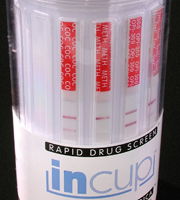 [Speaker Notes: From left to right:   COC, METH, OPI 300]
7) Interpret the results in this InCup:
a) All drugs are negativeb) Positive for THC, negative for the other drugsc) Invalid testd) Positive for Cocaine, negative for the other drugs
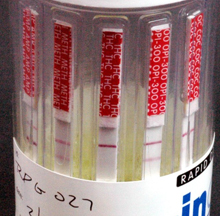 [Speaker Notes: From left to right:  AMP, METH, THC, OPI 300, COC]
8) InCup results can be interpreted:
a) immediately after the sample is collectedb) once a reddish-purple control line with a clear background forms in all channels of the test (typically 3-5 minutes)c) up to 1 hour after the test is completed) b) and c)
9) The InCup test results are stable for:
a) up to one hourb) 30 secondsc) two weeksd) a and c
10) InCup provides:
a) a preliminary drug screen resultb) a qualitative resultc) a quantitative resultd) a and b
11) A test line that is a very light intensity compared to other test lines:
a) should be considered invalidb) should be interpreted as a marginal positivec) should be interpreted as a negatived) should be re-run since the results are questionable
12) To perform a drug test using the InCup :
a) Collect a urine sample, verify the temperature, read the resultsb) Pipette reagents into the InCup after collectionc) Tip the cup upside downd) Shake the cup vigorously for 5 seconds
13) The In-Cup can be used in:
a) The officeb) The fieldc) On a job sited) All of the above